Guided Notes
Applying unit 3 to the earth as a whole
How does erosion affect the 
Earth’s landscape & lithosphere?

Stay seated, heads up, eyes up
Silently Listening
No bathroom passes
How are tides a form of erosion?
Waves receive their energy from winds that blow across the water surface. 
	Size of a wave depends on 
how fast
how far
how long the wind blows
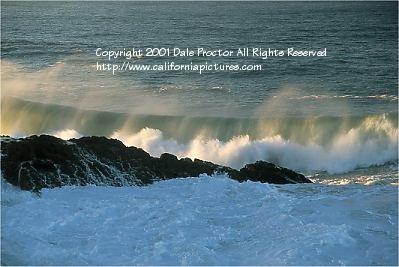 Features of the shoreline
A shoreline is the point at which a body of water meets the land.
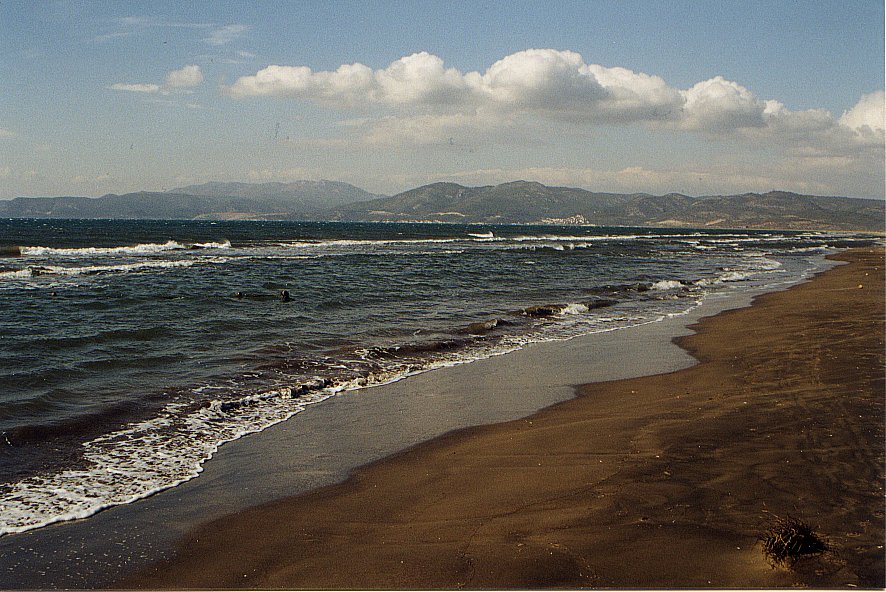 [Speaker Notes: Point out the shoreline and barrier islands]
What do waves do to a shoreline?
Waves- their powerful force is constantly eroding and shaping shorelines
What do waves do to a shoreline?
Deposition by a longshore current creates sand bars or barrier islands like the Outer Banks.
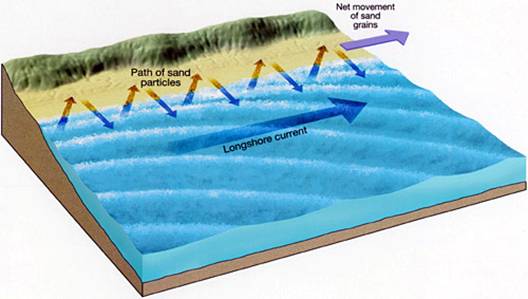 Longshore Current
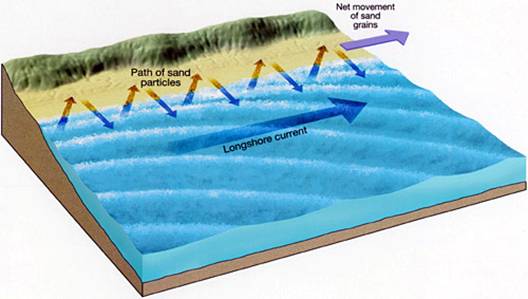 Features of the shoreline
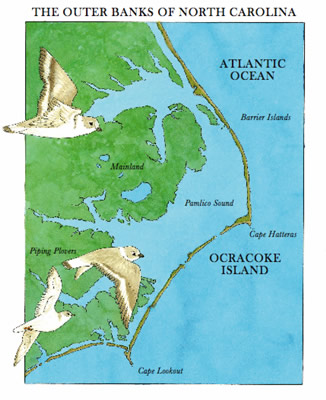 Barrier Islands are narrow sandbars parallel to, but separated from, the coast.
[Speaker Notes: Point out the shoreline and barrier islands]
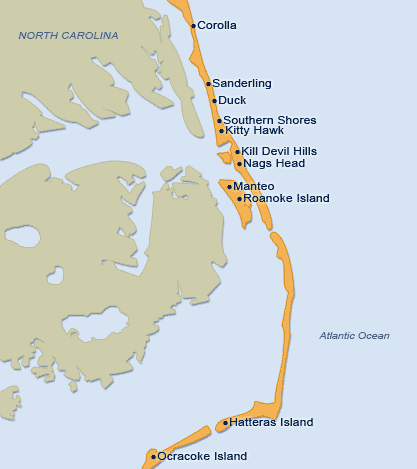 How does erosion relate to sea level rising?
Short-term causes of sea-level changes include:
Waves
Tides
Specific flood events
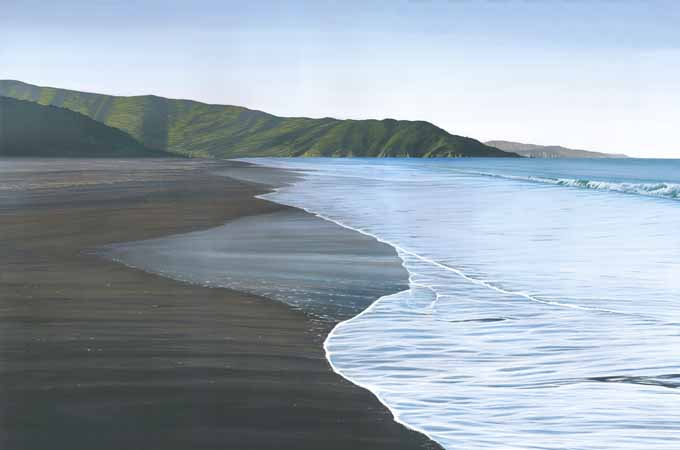 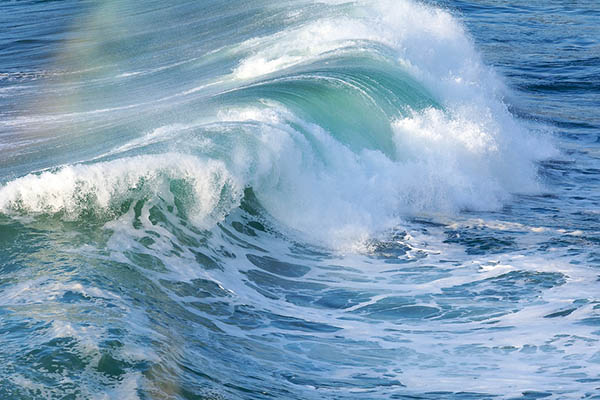 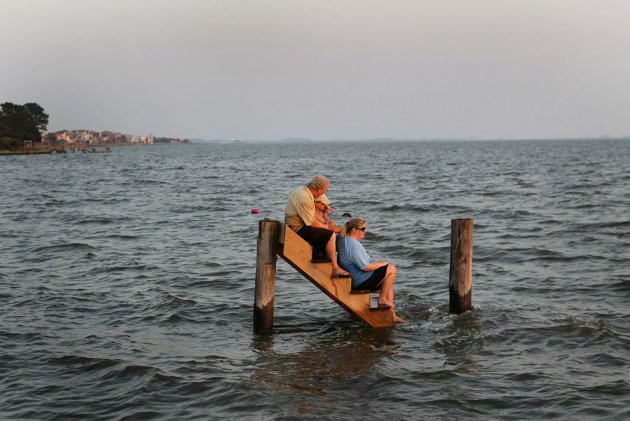 How does erosion relate to sea level rising?
Long-term causes of sea-level changes include:
Sedimentation
Changes in glaciers and ice sheets
Global warming
We will be talking about these causes more in depth in global warming unit 7
Case Study: Holland Island – A Disappearing Act!
Flip your paper: erosion on the move
http://www.discoveryeducation.com/ 
Follow along with the video questions
Stay in seat
No talking
This is to give you a comprehensive view of what  weathering, erosion & deposition all do TOGETHER
Agents of Erosion
Waves create BARRIER ISLANDS
Example: Outer Banks NC
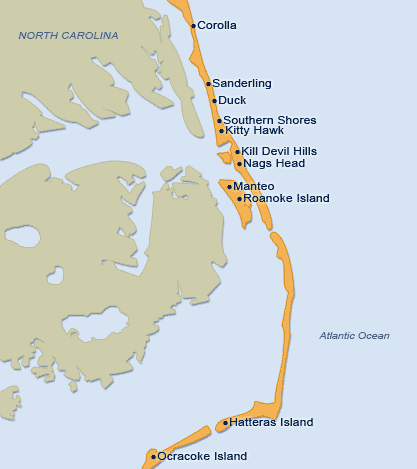 Agents of Erosion
Running Water creates Rivers & Canyons
Example: Colorado River
Created the Grand Canyon
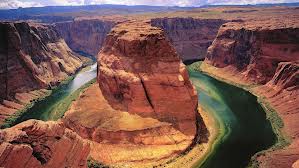 Agents of Erosion
Glaciers create Lakes & Valleys 
Example: Great Lakes
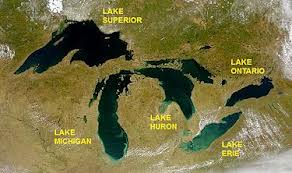 Agents of Erosion
Wind creates Sand Dunes
Example: Great Sand Dune 
National Reserve & Park, CO
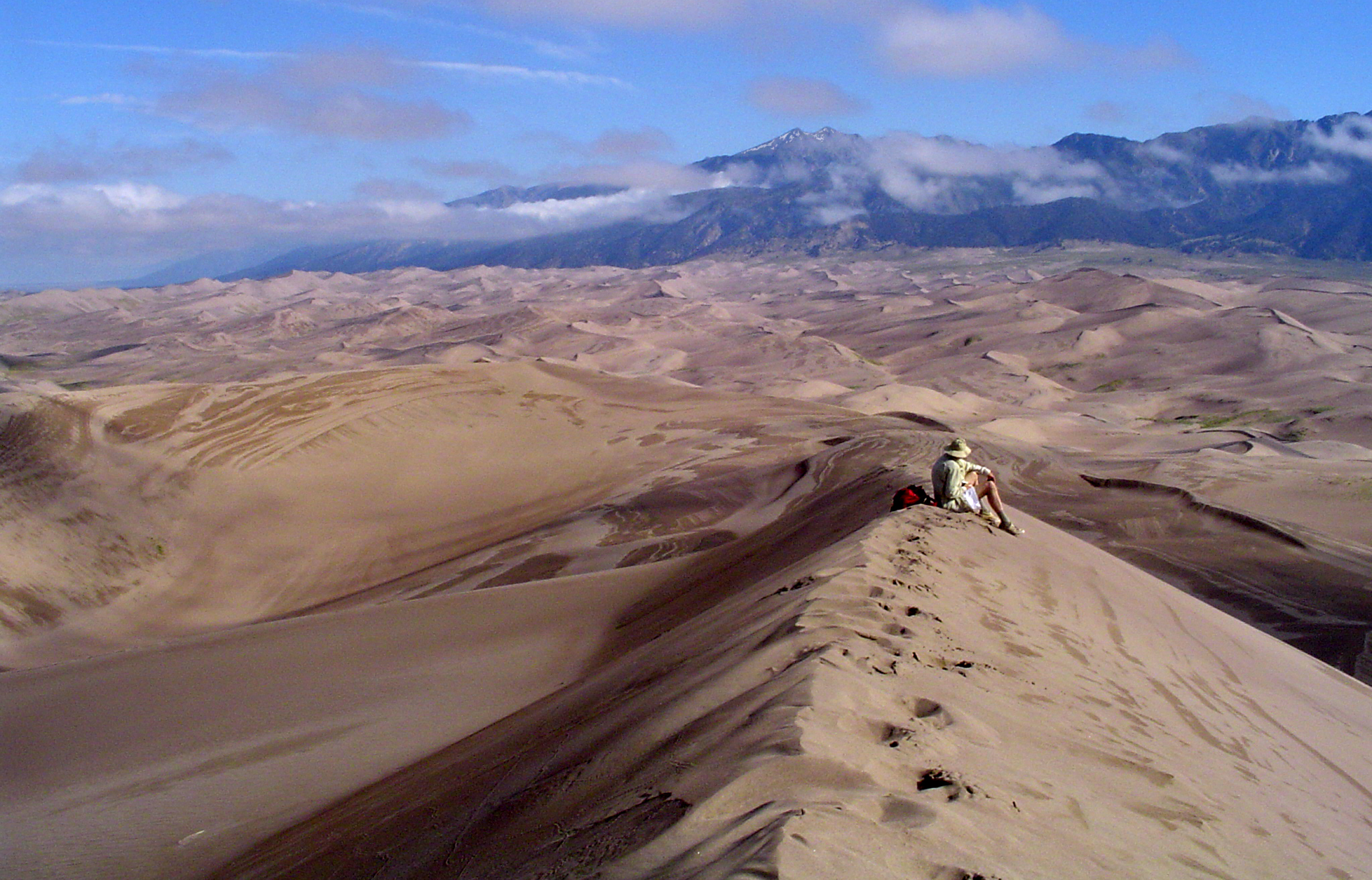 Agents of Erosion
Gravity creates landslides & water falls
Example: Niagara falls
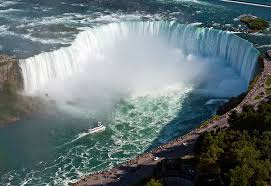 What must be done to protect our shorelines?
Groins: barrier built at a right angle to the beach to trap sand that is moving parallel to the shore. 
Beach nourishment: adding large quantities of sand to the beach system
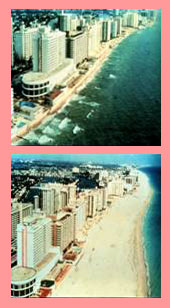 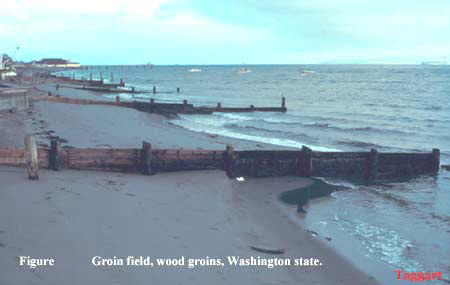 [Speaker Notes: Beach nourishment: very expensive, because large volumes of sand must be brought to the shoreline from offshore areas. Detrimental to local marine life (Waikiki Beach, HI: sand brought in was of a softer, muddier consistency and added a lot of cloudiness to the water, resulting in the death of many coral reefs). 
Before & after picture of beach nourishment (Miami, FL – maybe??)]
Wheat Residue
Farmers use it to prevent wind damage to soil
Retention Ponds
Used to collect run off in urban areas
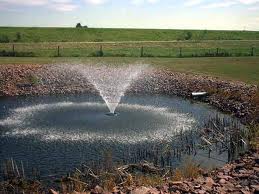 Silt Fence
Used in construction sites to prevent movement & deposition of sediments
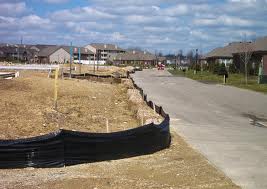 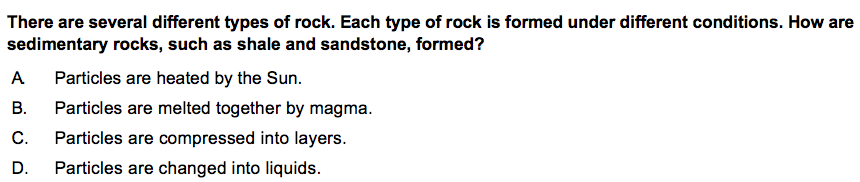 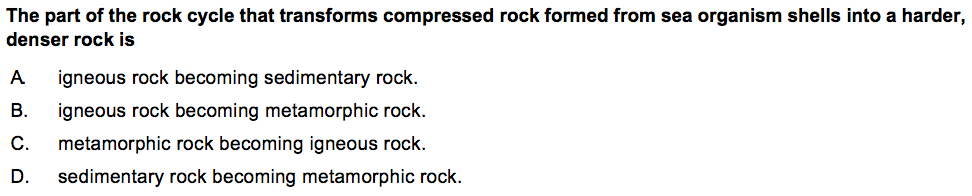 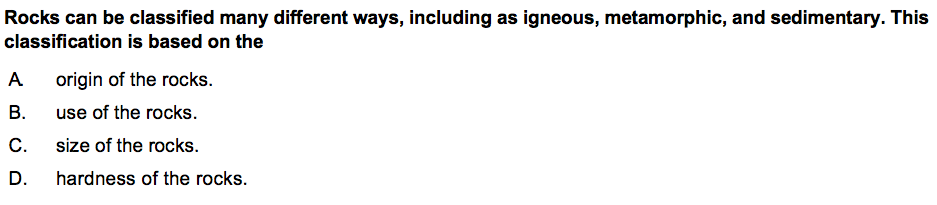 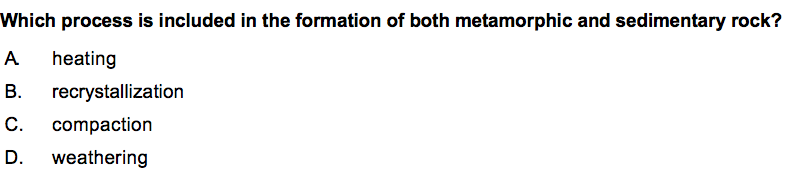 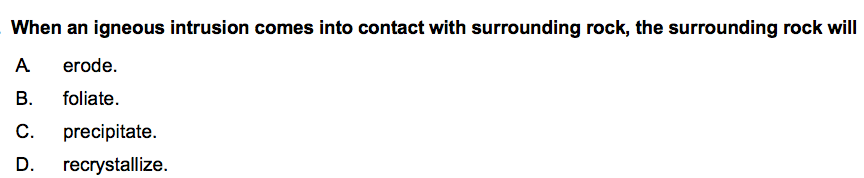